ENTRE LÍNEAS Y PANTALLAS, ESTRATEGIAS DE LECTURA CRITICA EN LA ERA DE INTERNET
SABER LEER EL LIBRO DEL MUNDO
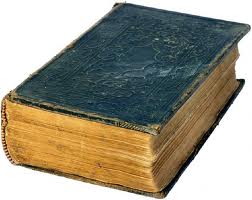 Fabio Tropea                                                         Santiago di Compostela, noviembre de 2012
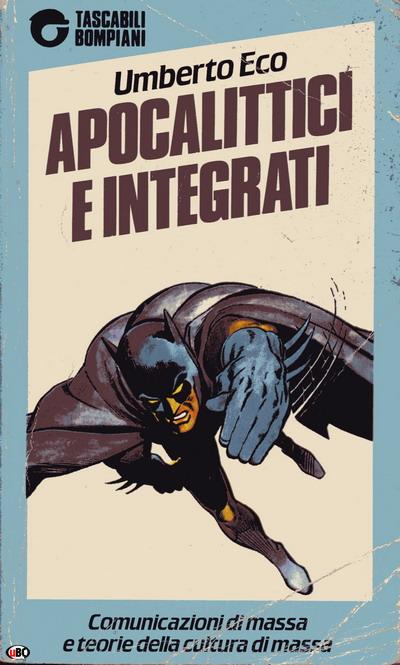 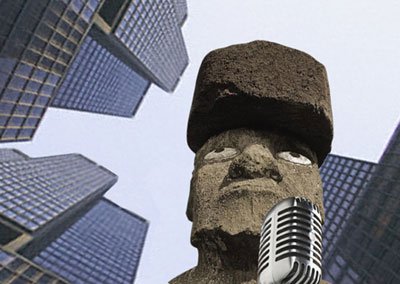 ¡La historia interminable!
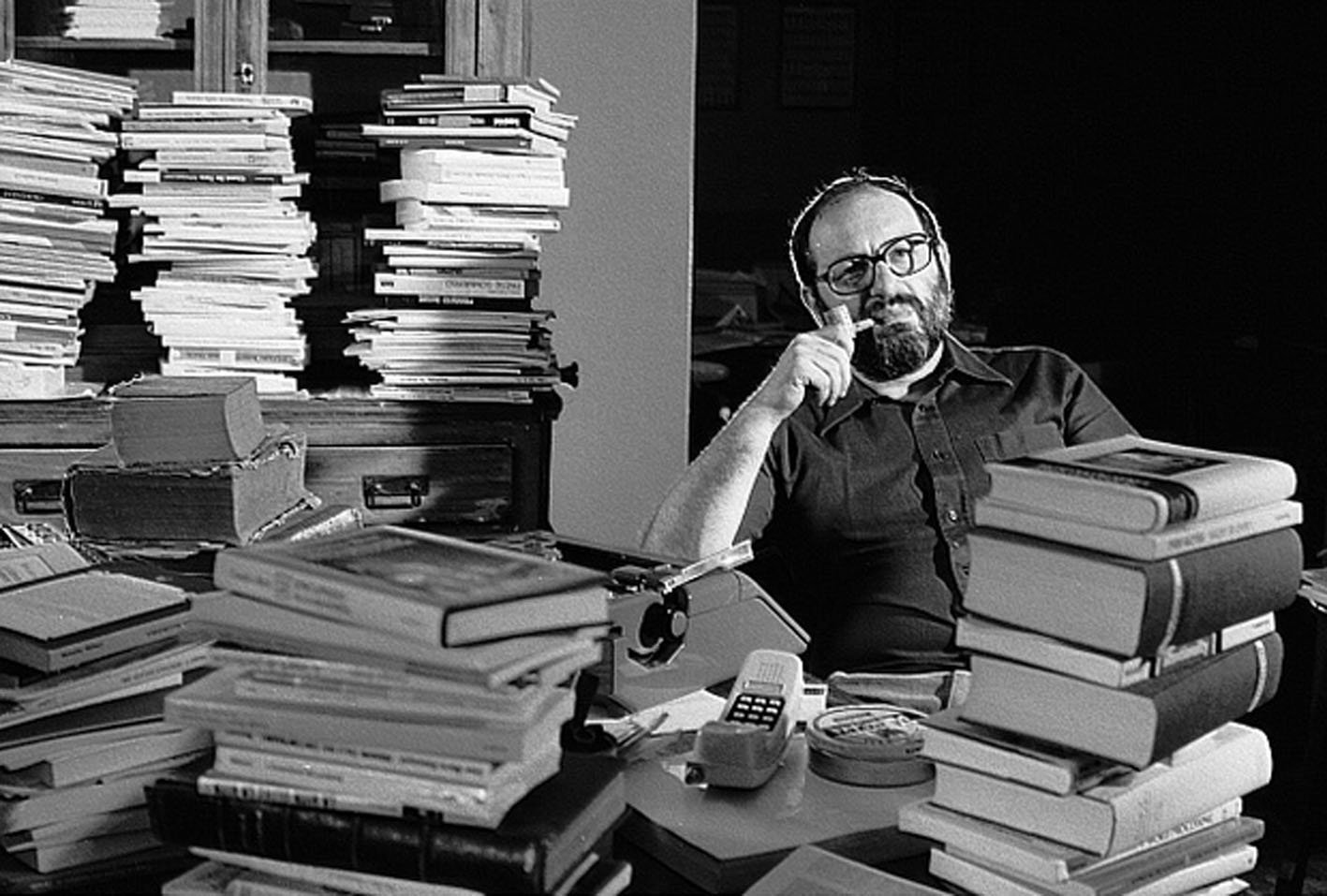 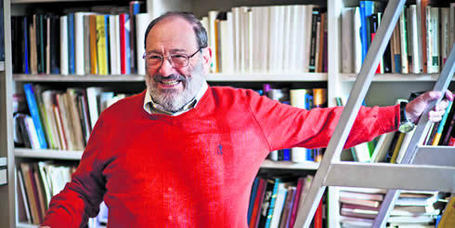 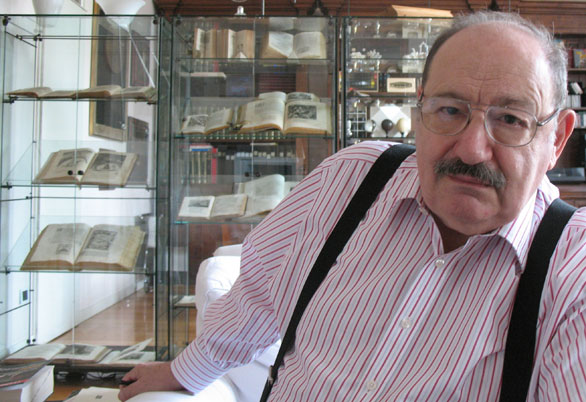 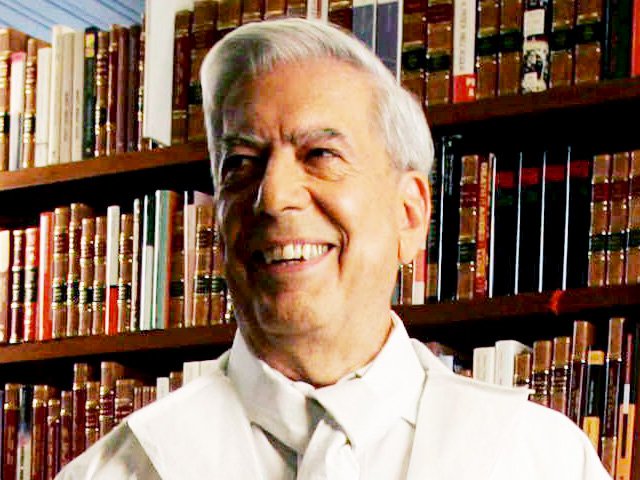 Vargas Llosa: Sin los  libros, seríamos peores de lo que somos, más conformistas, menos inquietos e insumisos, y el espíritu crítico, motor del progreso, ni siquiera existiría
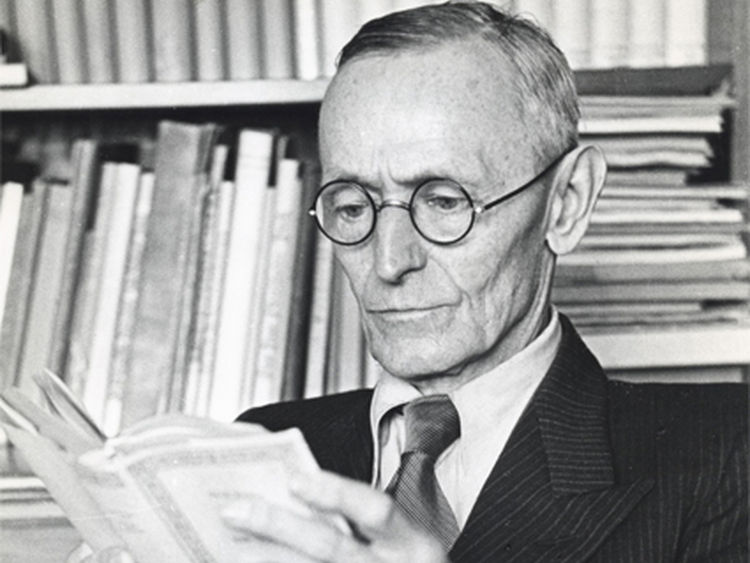 “Cuanto más se satisfagan con el tiempo ciertas necesidades populares de entretenimiento y enseñanza a través de otros inventos, más recuperará el libro su dignidad y autoridad” 
                                                                                                                   (Herman Hesse, 1934)
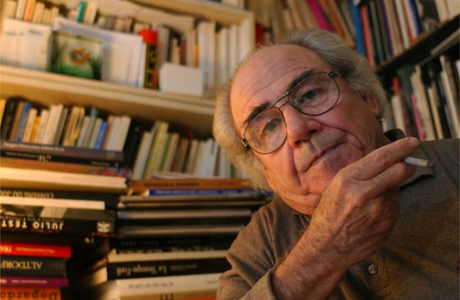 Jean Baudrillard: “Tele y new media han matado la realidad”
(Simulacro y Simulación , 1981)
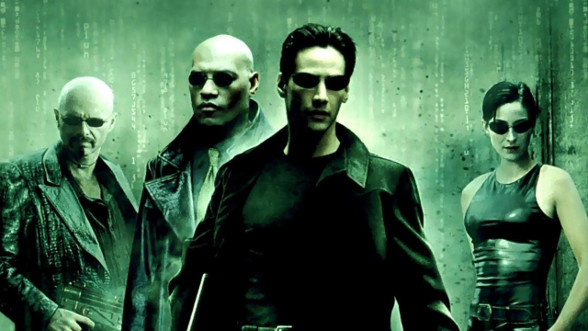 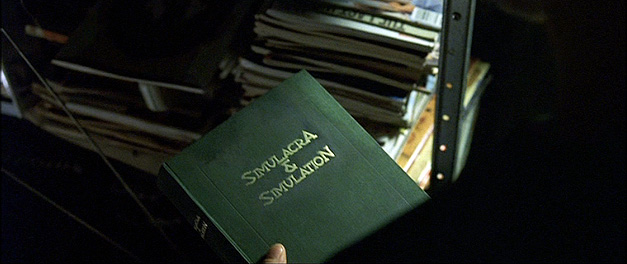 “¡Bienvenido al desierto de lo real!”  (Matrix, 1999)
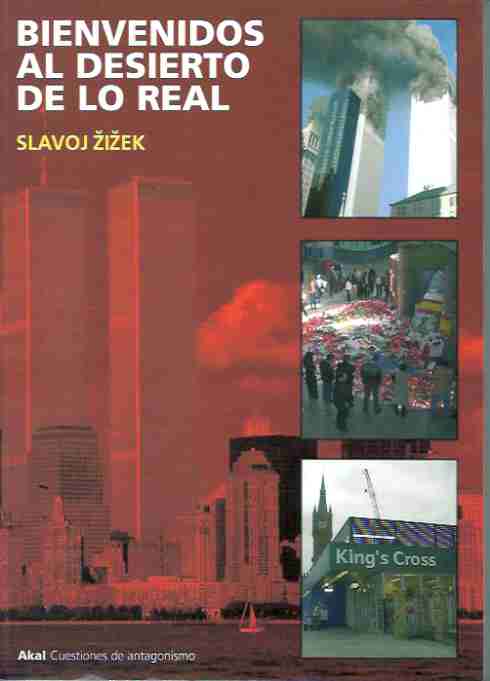 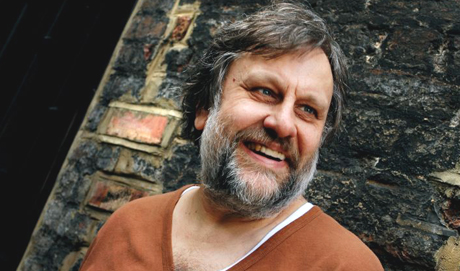 2005
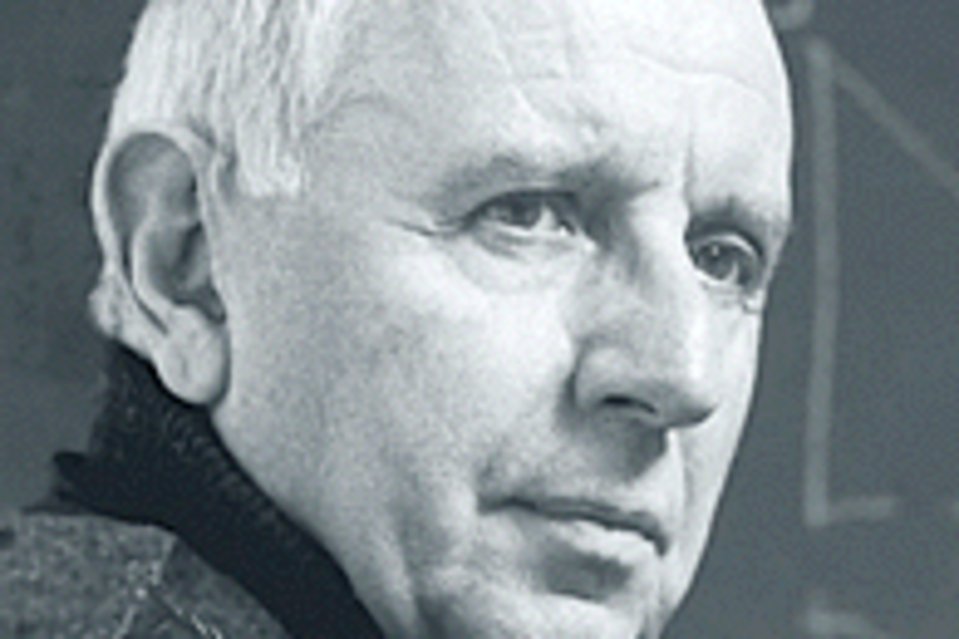 Paul Virilio:
 “Los nuevos medios son una tragedia para el conocimiento” 
					(La máquina de visión, 1994)
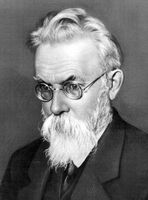 1889. Tres fases  sucesivas en el  desarrollo de la Tierra: 

1.Geosfera  (materia inanimada)

2.Biosfera (vida biológica)

3.Noosfera (vida inteligente)
Vladimir Ivanovich Vernadsky
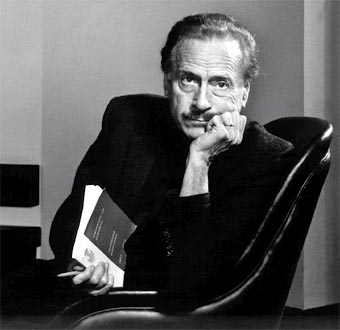 Marshall McLuhan:       “Las tecnologías son prótesis que mejoran las capacidades humanas”
(Understanding  Media, 1964)
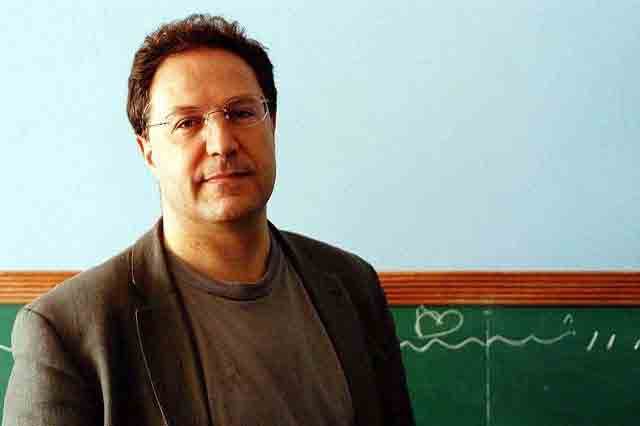 Pierre Levy: “… Es claro, la persona piensa, pero es porque una mega-red cosmopolita piensa dentro de ella, ciudades y neuronas, escuela pública y  neurotransmisores, sistemas de signos y ecos. Cuando dejamos de mantener a la conciencia individual como centro, descubrimos un nuevo paisaje cognitivo, más complejo, más rico”  (L’Intelligence collective. Pour une anthropologie du cyberespace, 1994)
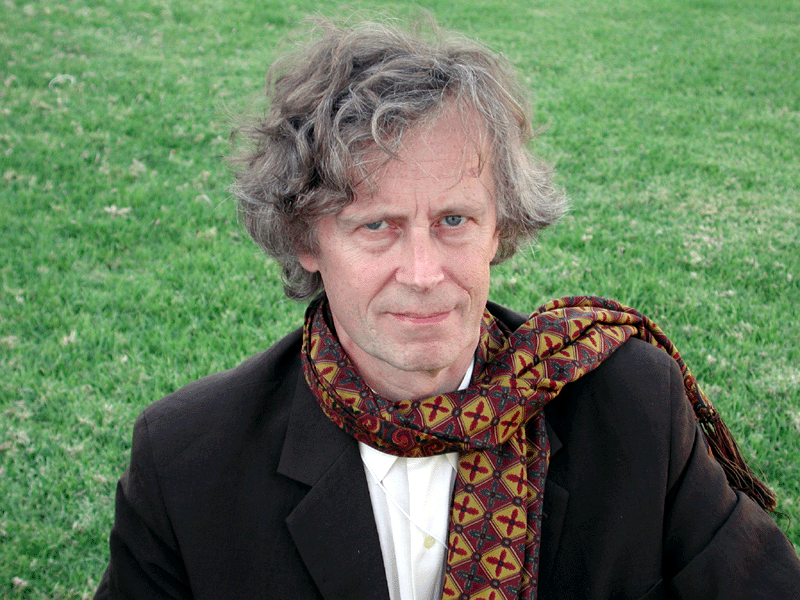 Derrick De Kerckhove: tres fases de comunicación electrica. 
Telégrafo y teléfono, una fase muscular y analógica. 
Digitalización. La electricidad se transforma en complejidad de lenguaje, capaz de contener y vehicular  toda la memoria. 
Mobilidad, información e interconexión constante e inmediata   
                                                                                                    (La piel de la cultura, 1999)
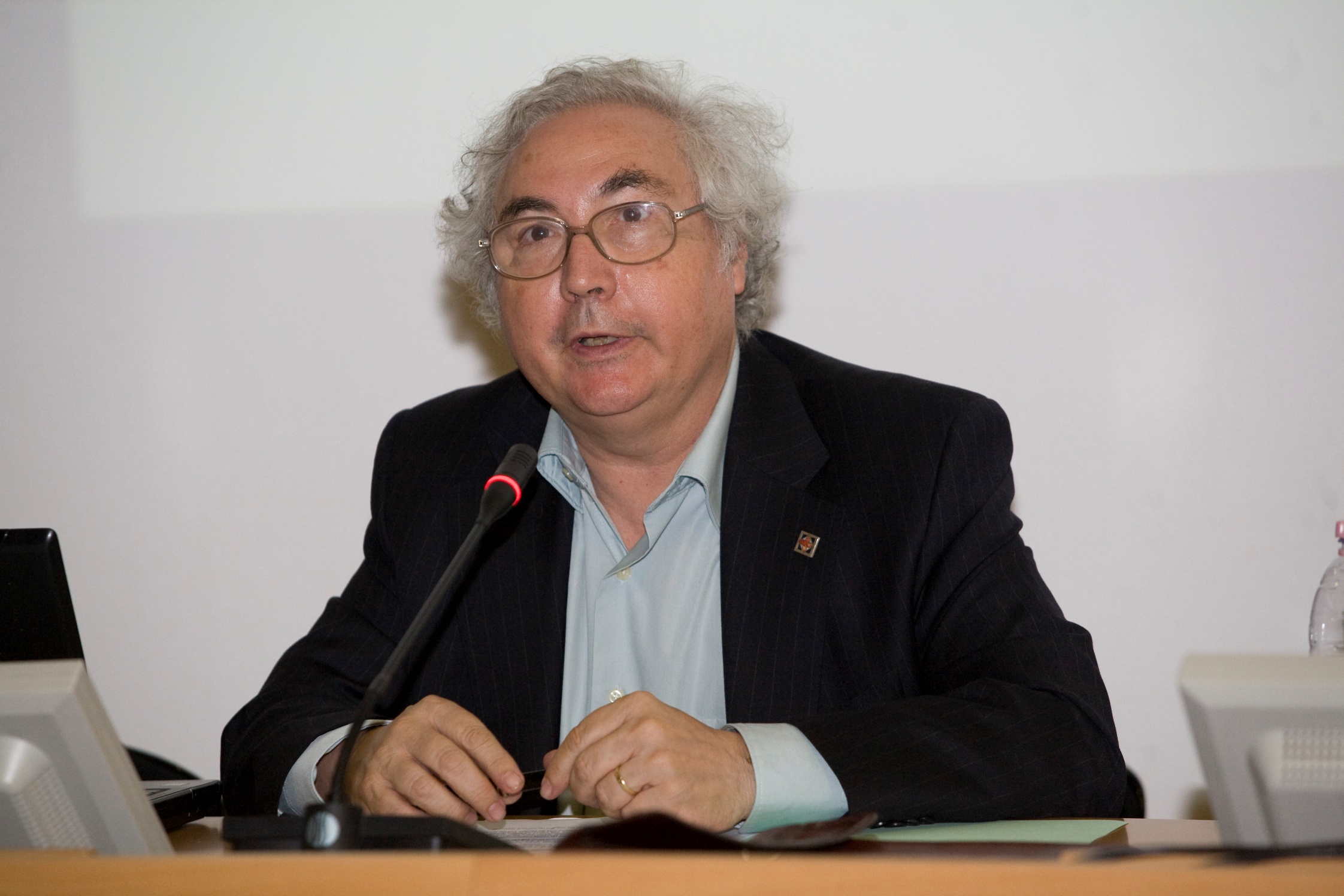 Manuel Castells: En 1989 introdujo el concepto de” espacio de los flujos”  (La era de la información)
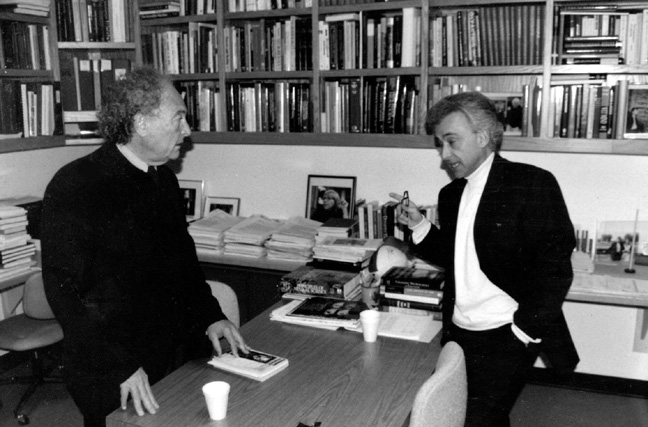 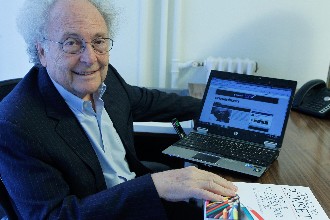 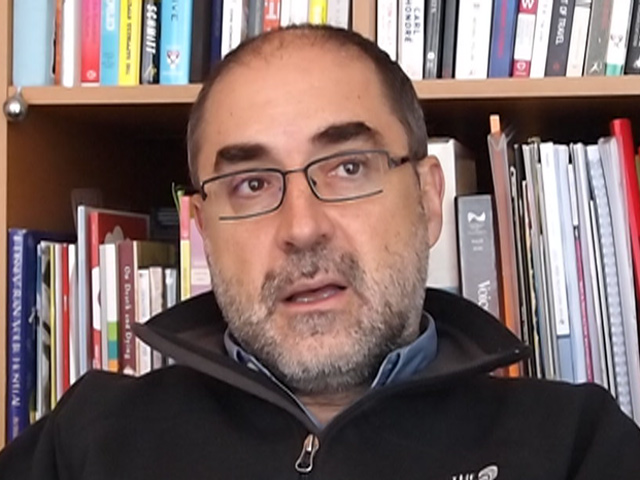 Alfons Cornella, fundador de Infonomía, es suya la expresión “Infoxicación”
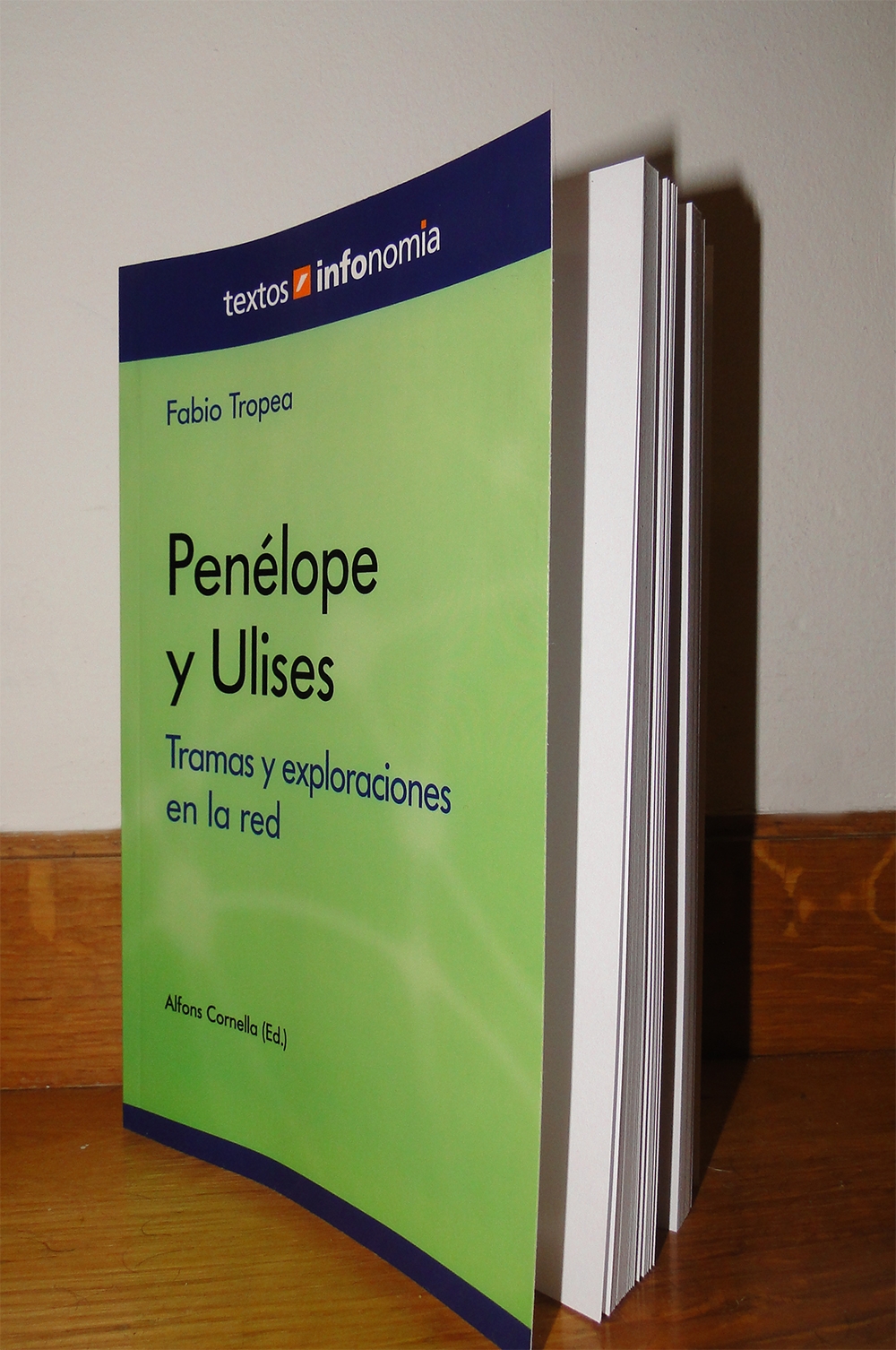 Interrelaciones:
 Internet – Libro, ida y vuelta
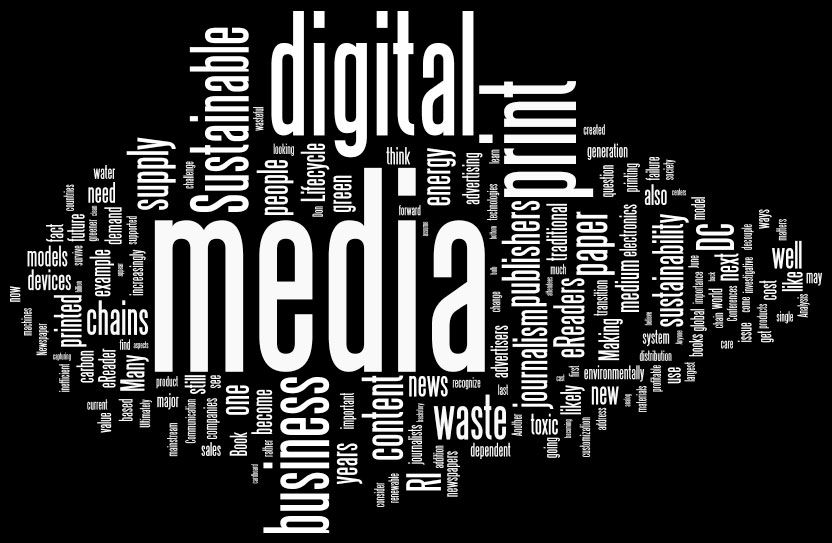 Interrelaciones 2: Word Clouds
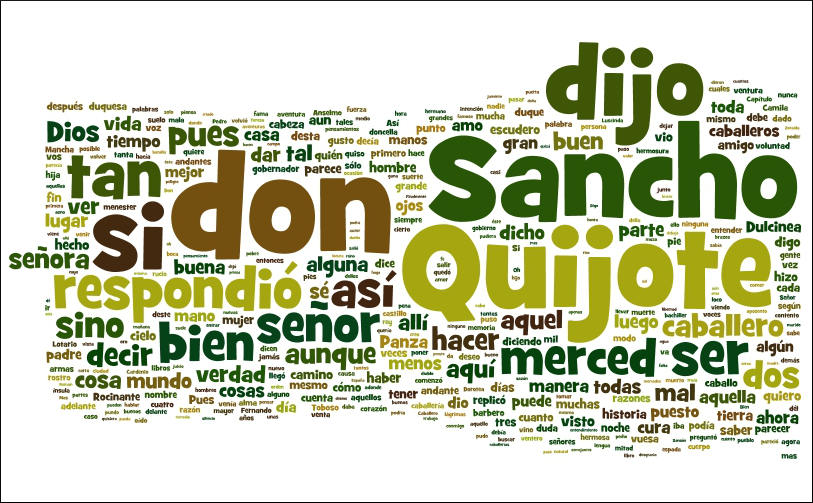 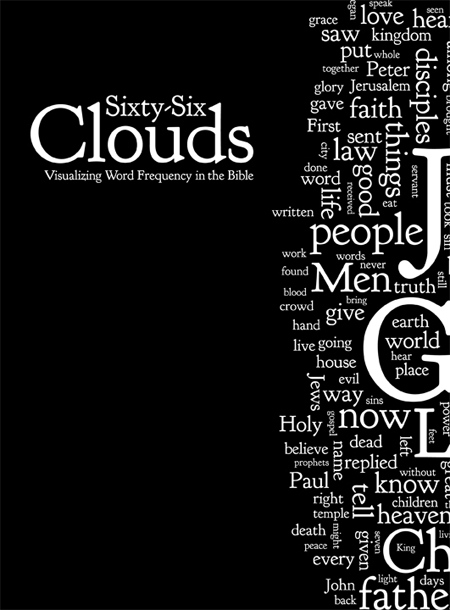 Logocentrismo 2.0
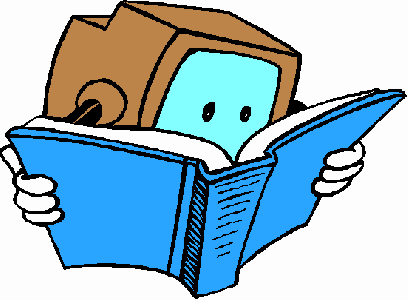 El objeto-libro
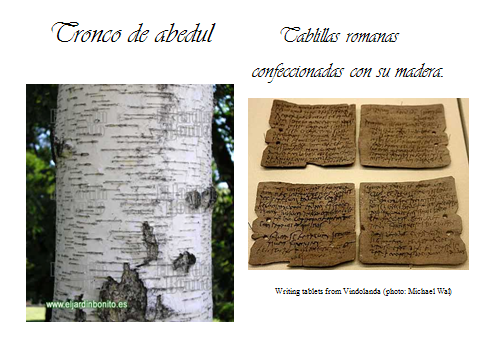 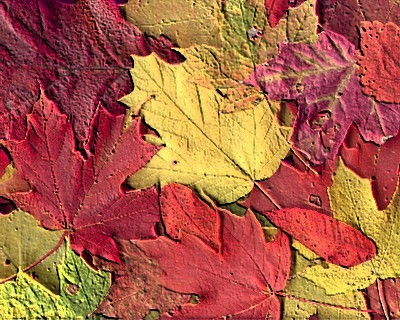 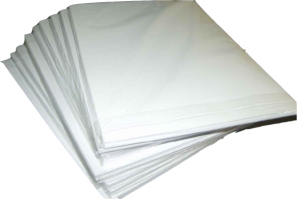 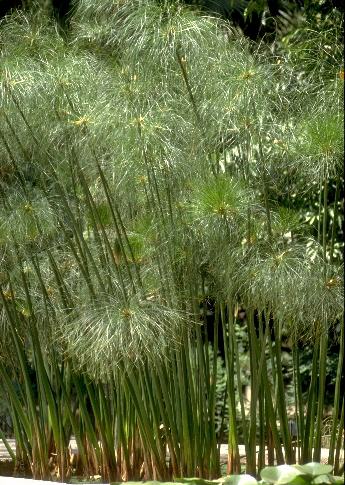 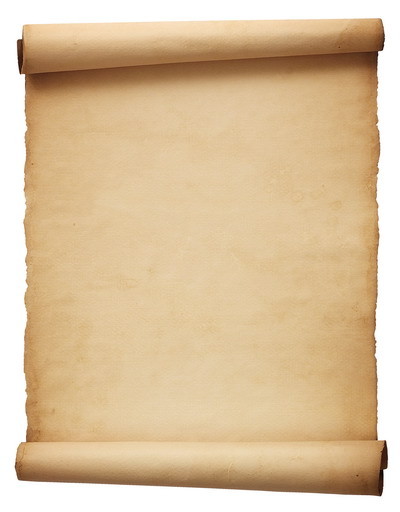 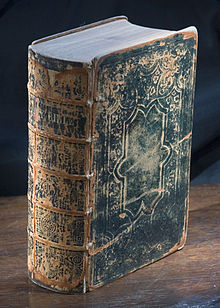 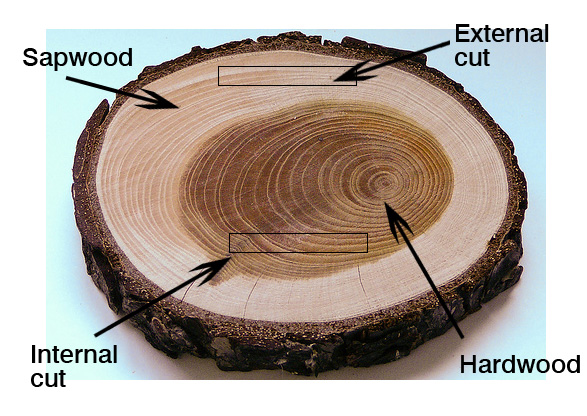 Lectura: práctica sensorial,  cognitiva y emocional
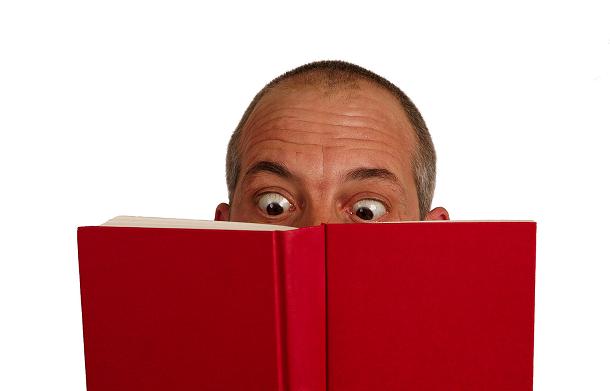 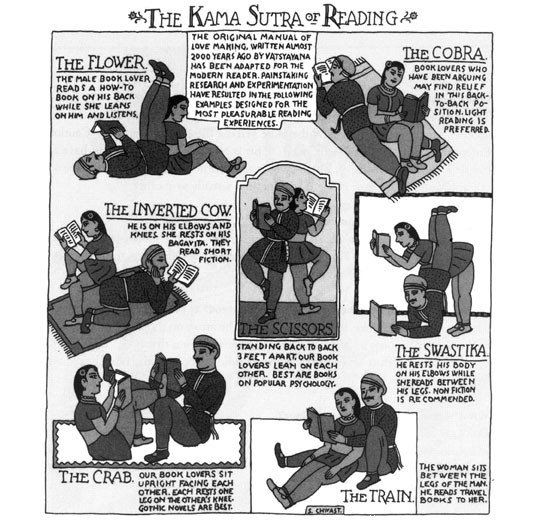 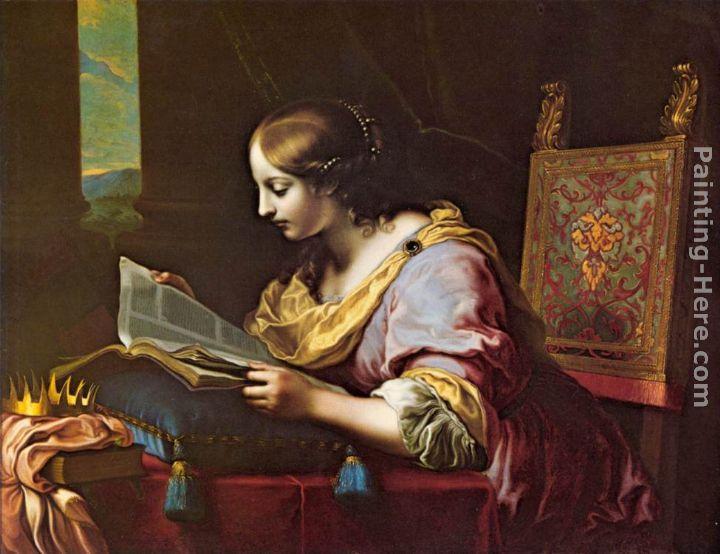 Magdalena leyendo, Cristofano Allori, siglo XVII
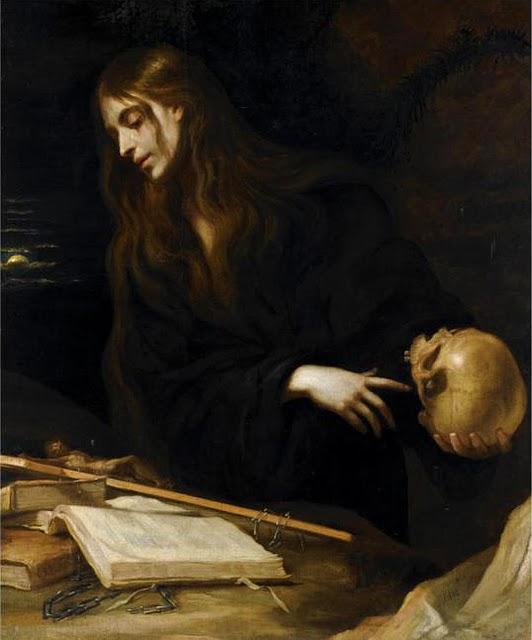 Magdalena Mateo Cerezo  el Jóven, segunda mitad del  siglo XVII
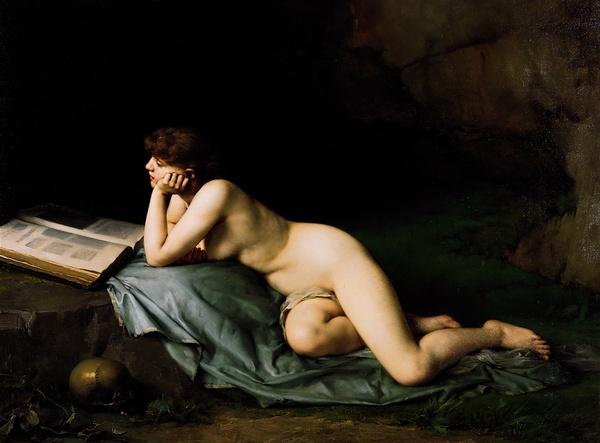 Maria Magdalena  en el  desierto, Emmanuel Benner, 1886
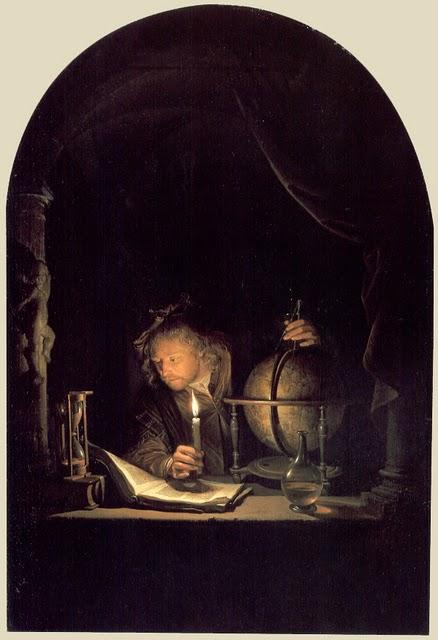 Astronomo a la luz de una vela  Gerrit Dou, 1665 ca.
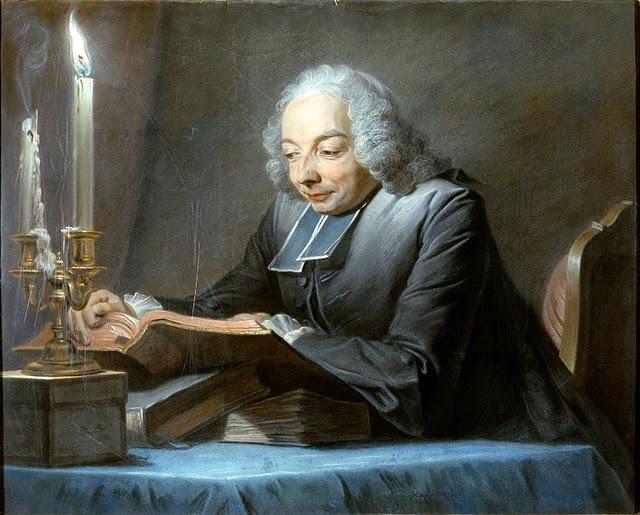 El Abad  Jean-Jacques Huber  leyendo, Maurice Quentin de La Tour, 1742
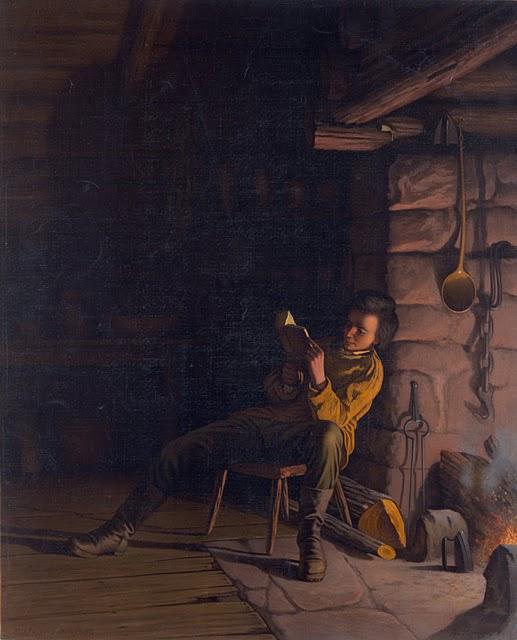 Lincoln joven leyendo por la noche , Eastman Johnson, 1868
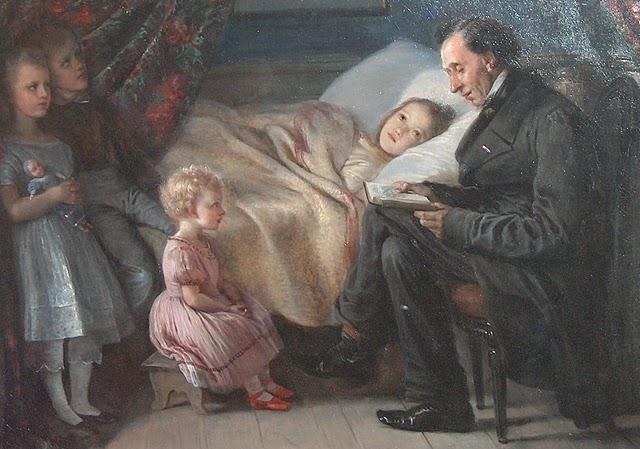 Hans Christian Andersen lee a sus hijos,   Elisabeth Jerichau-Baumann, 1862
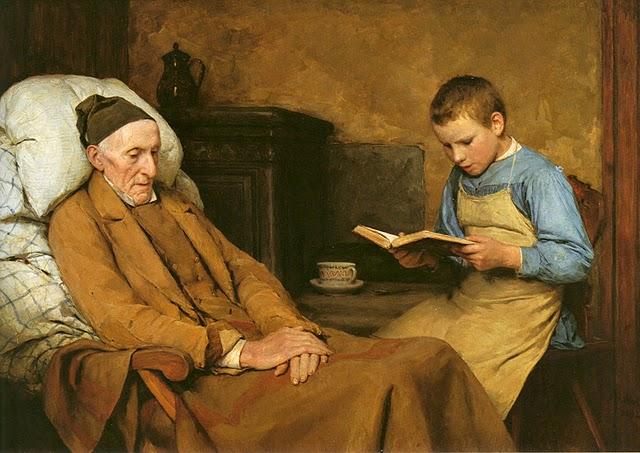 La devoción por el abuelo, Albert Anker, 1893
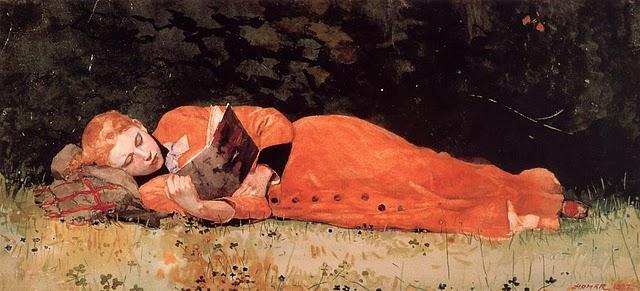 La nueva novela,  Winslow Homer, 1877
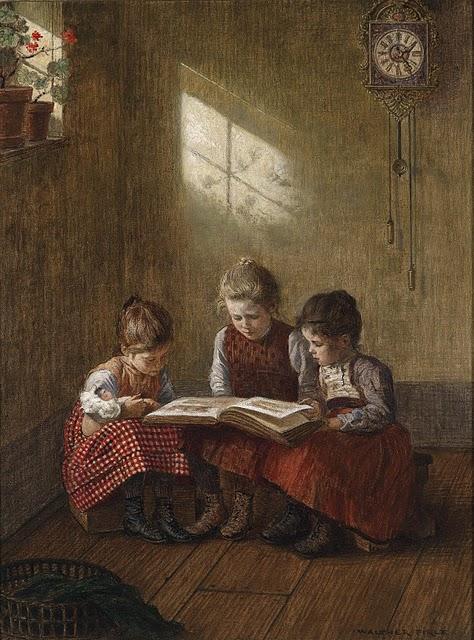 Lectura emocionante                          
Walther Firle (1872)
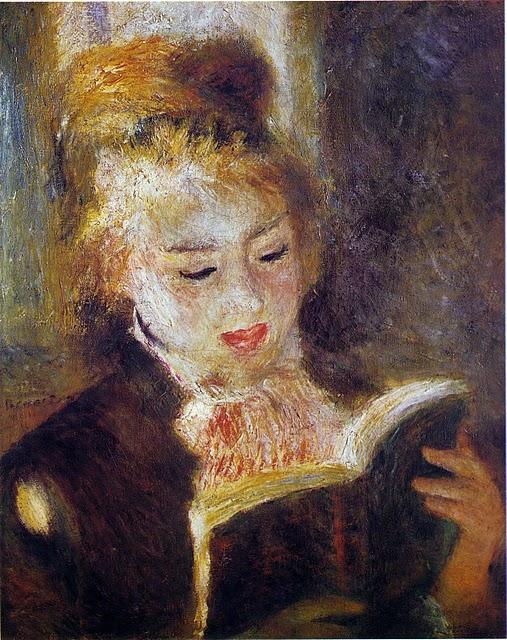 Jóven chica que lee un libro
Pierre-Auguste Renoir, 1876
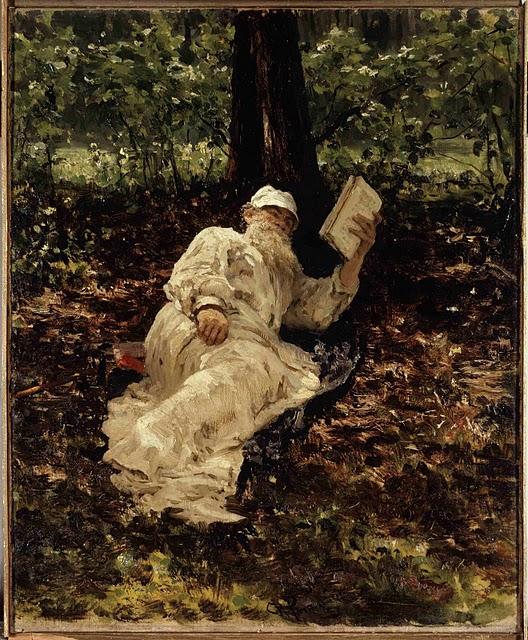 Lev Nikolayevich Tolstoy descansa
Ilya Yefimovich Repin, 1891
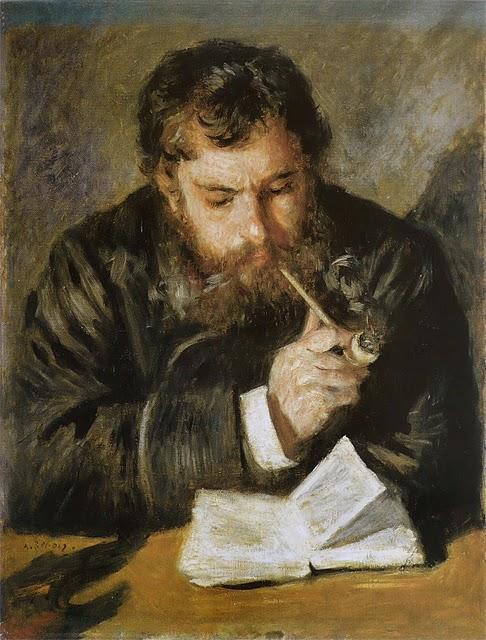 Claude Monet  leyendo
 Pierre-Auguste Renoir, 1872
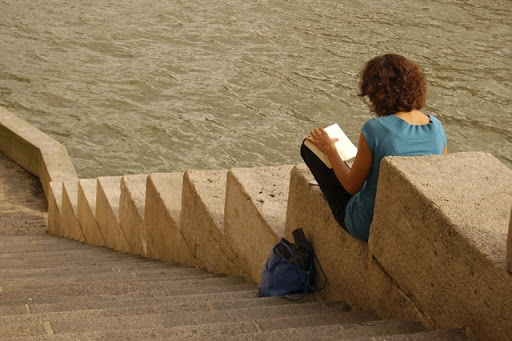 COMUNICACIÓN
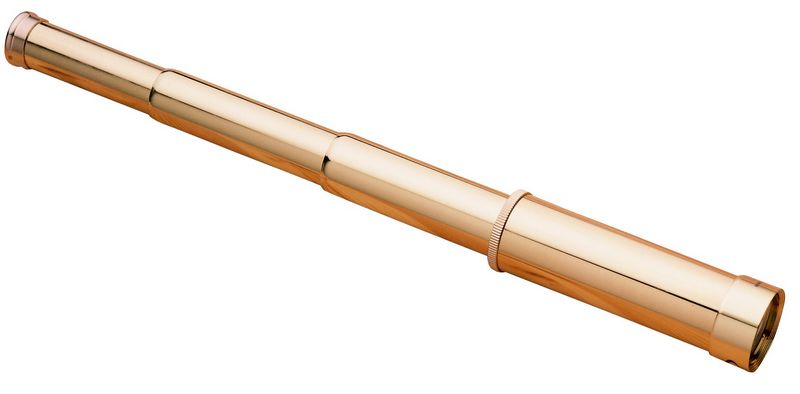 LECTURA
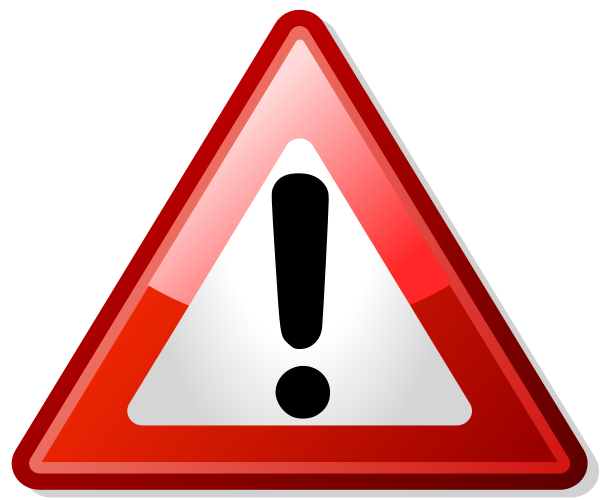 REVISAR LOS TOPICOS SOBRE  COMUNICACIÓN
1. Pobreza conceptual del modelo dominante
Emisor 		Mensaje 			Receptor
Aspectos realmente relevantes en la comunicación humana
1. La Información es solo un aspecto de la comunicación
2. La comunicación no es sólo voluntaria, ni es especialmente ordenada
3. La comunicación es sensorial antes que cerebral
Sensorialidad
Sentido y sentidos: las bases corporales y sinestésicas de la comunicación humana
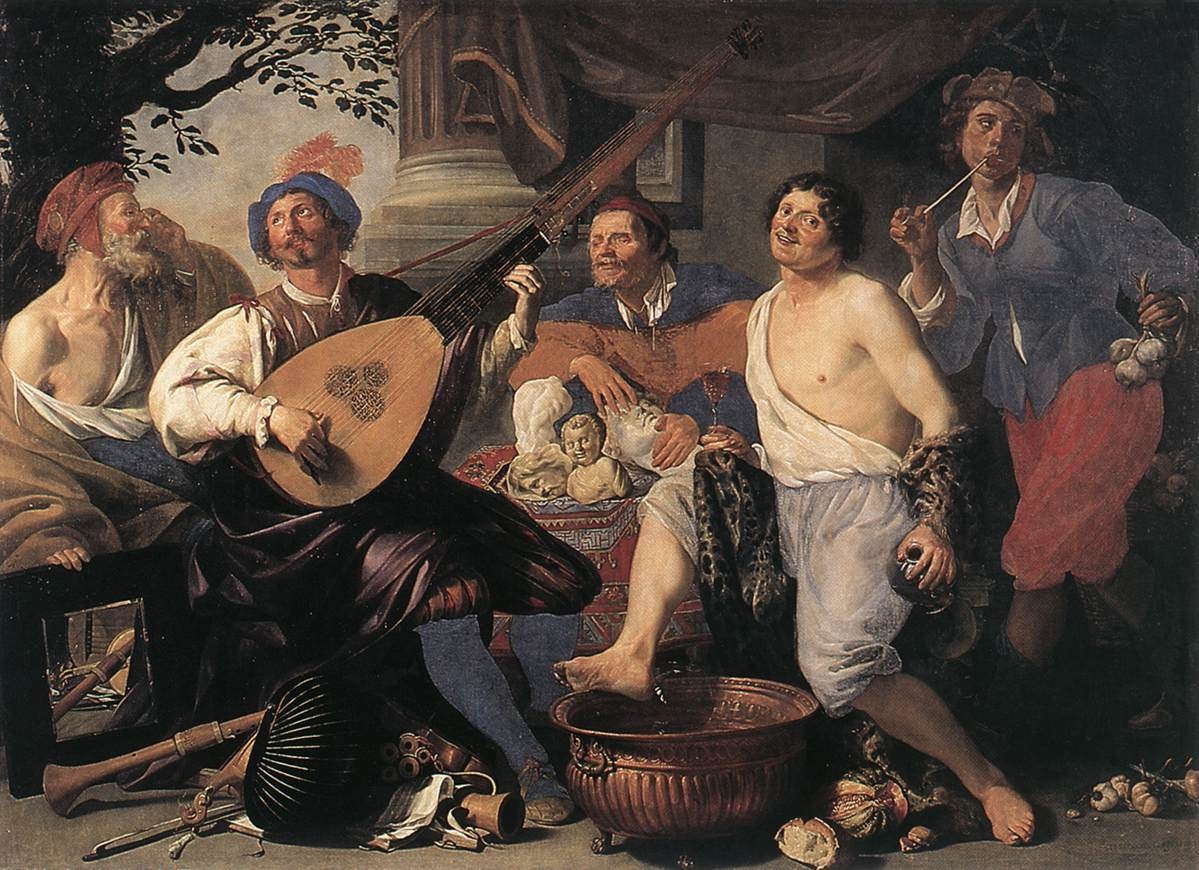 VISION
ESCUCHA
TACTO
OLFACTO
GUSTO
Alegoría de los sentidos, Theodoor Rombouts, 1630
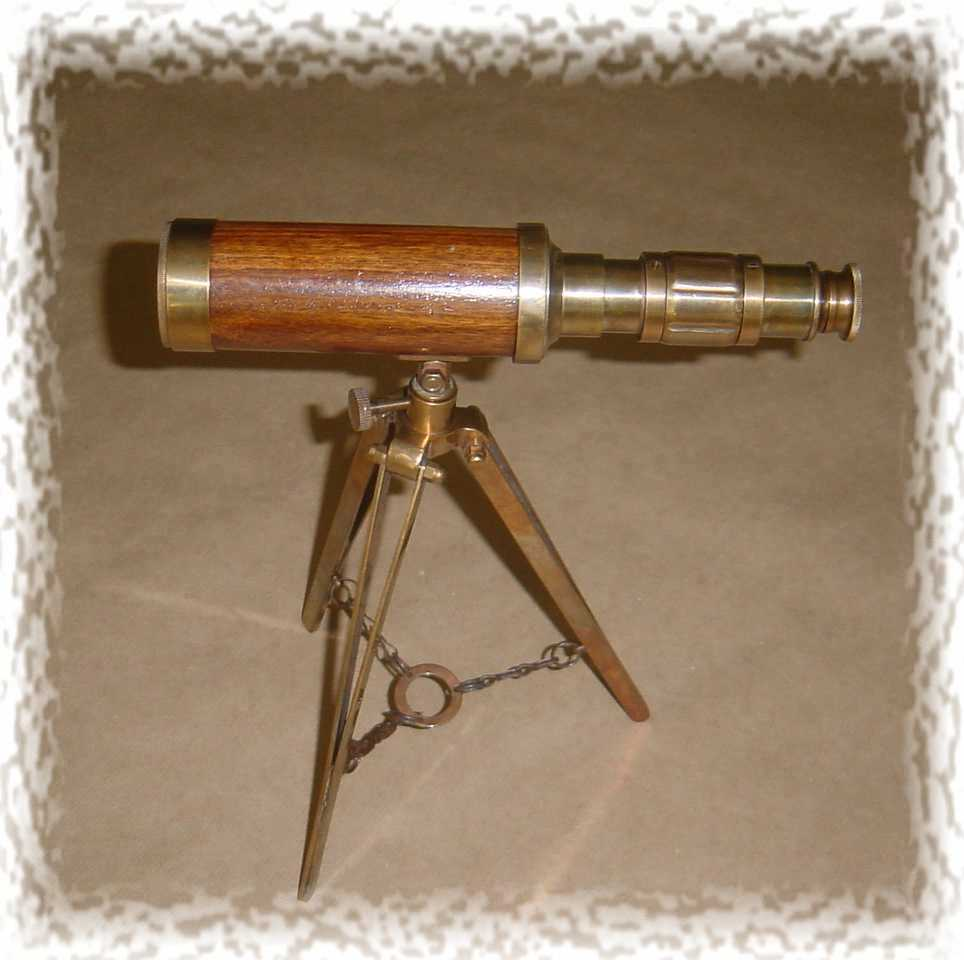 GALILEO
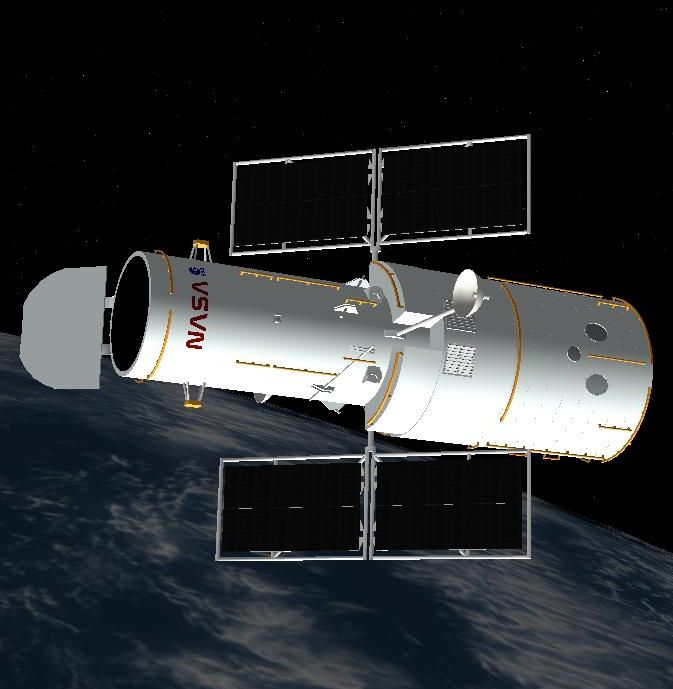 HUBBLE
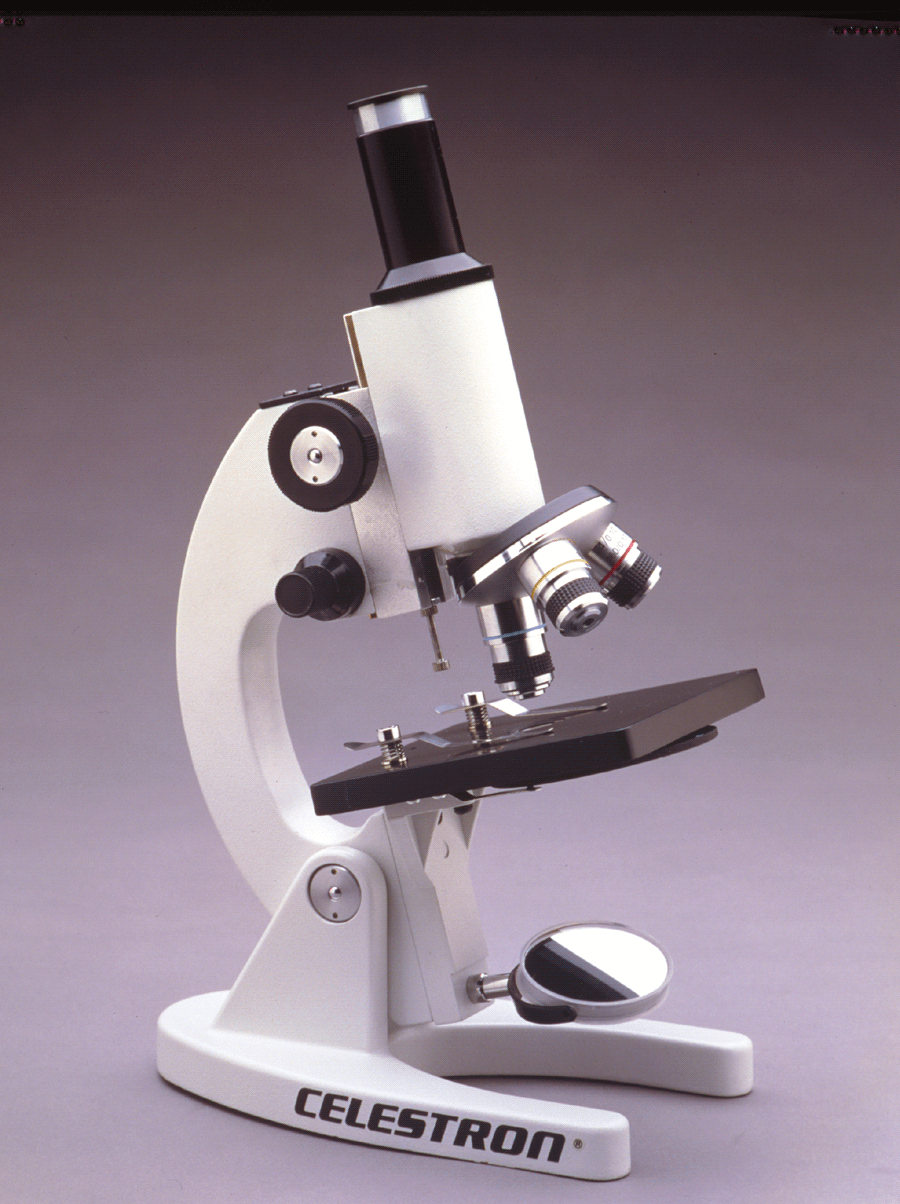 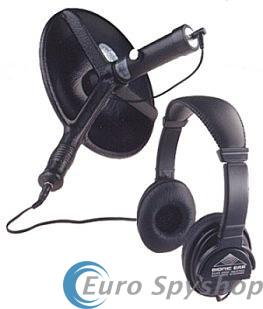 ¿OLOROMETRO?
DE LOS SENTIDOS 
AL SENTIDO
SENTIDO ≠ SIGNIFICADO
0. Sentido ≠ Significado
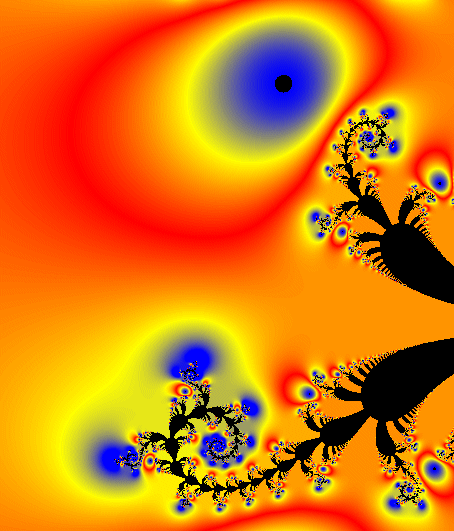 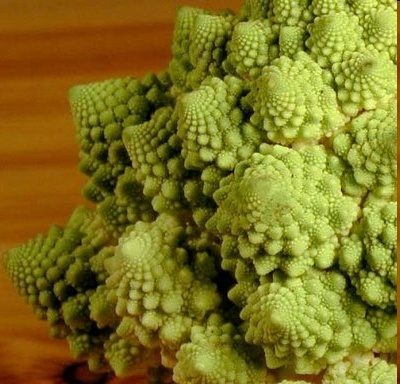 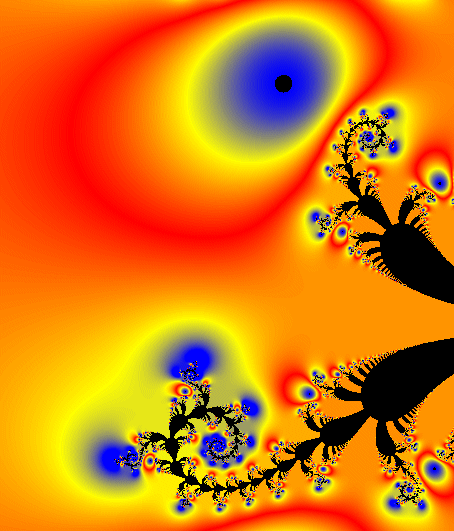 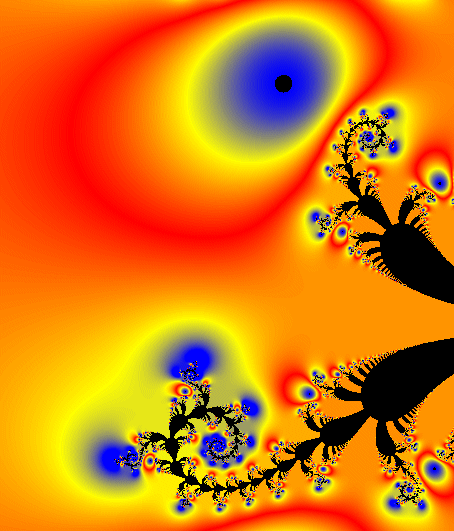 SIGNIFICADO:
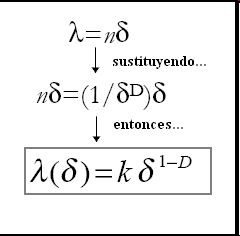 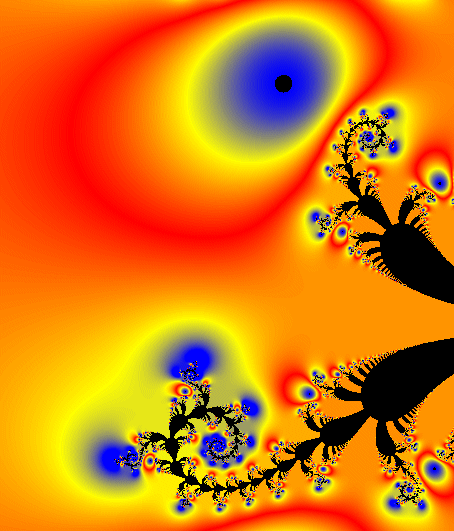 ¿Y EL SENTIDO?
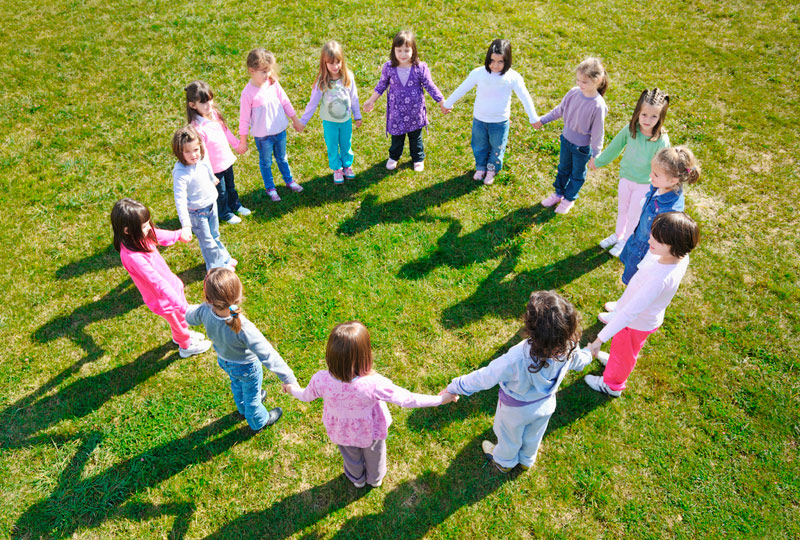 Sentido común
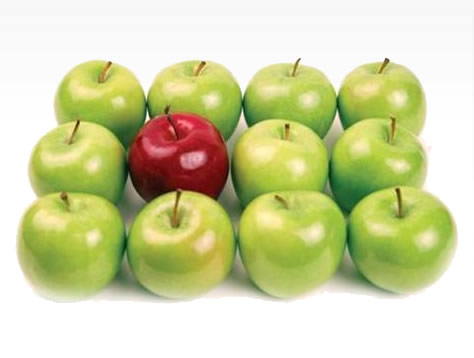 SENTIDO = DIFERENCIA
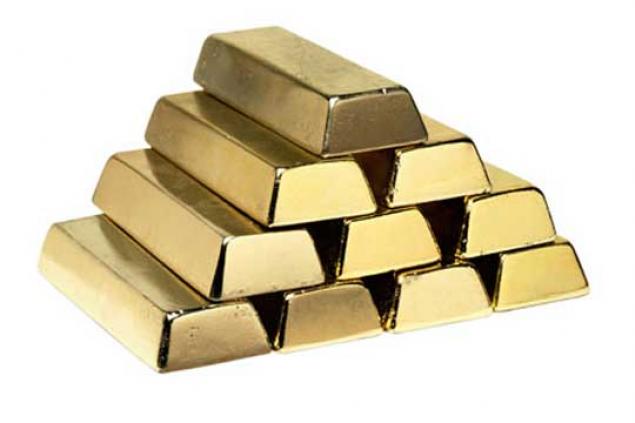 SENTIDO = VALOR
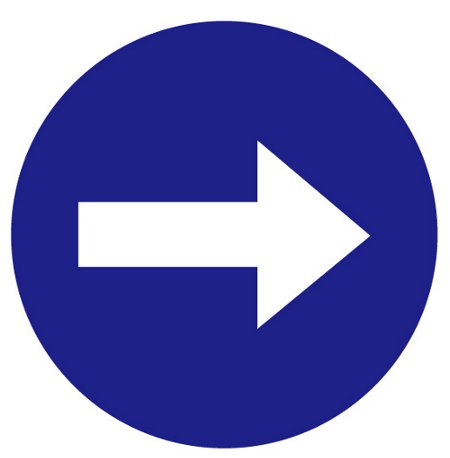 SENTIDO = DIRECCIÓN
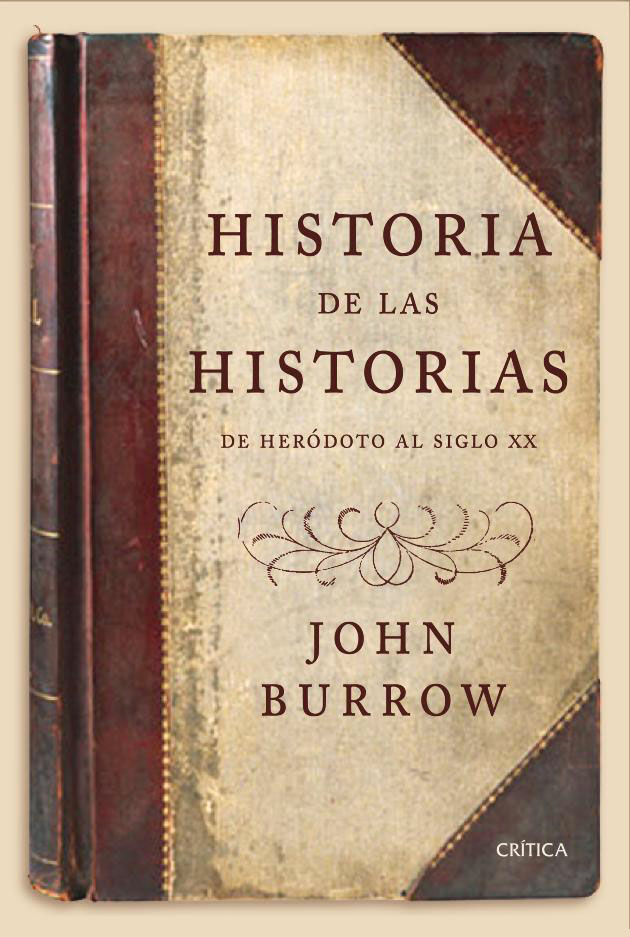 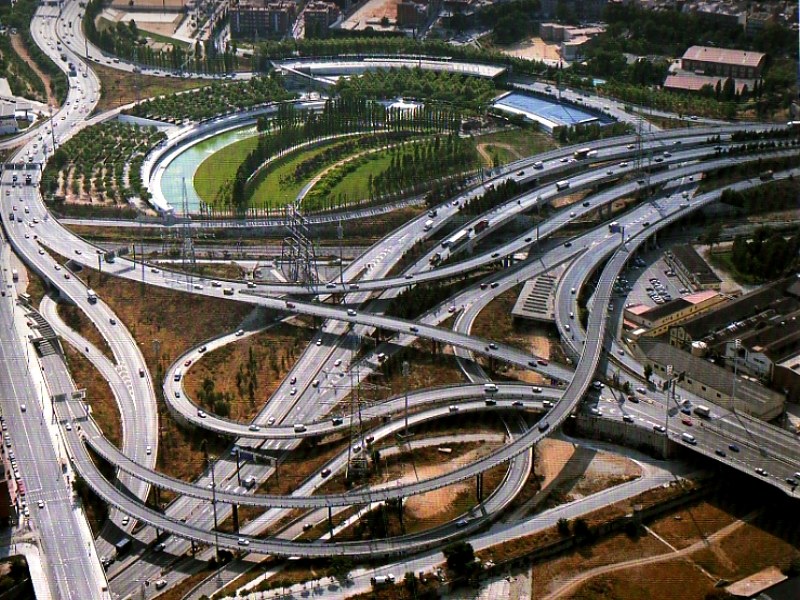 SENTIDO = NARRACIÓN
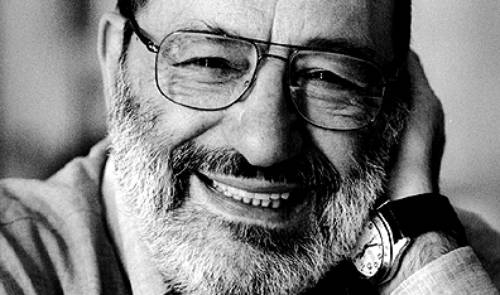 “El libro es como la cuchara, el martillo, la rueda, las tijeras. Una vez que se han inventado, no se puede hacer nada  mejor”.                             
(Nadie acabará con los libros, 2010)
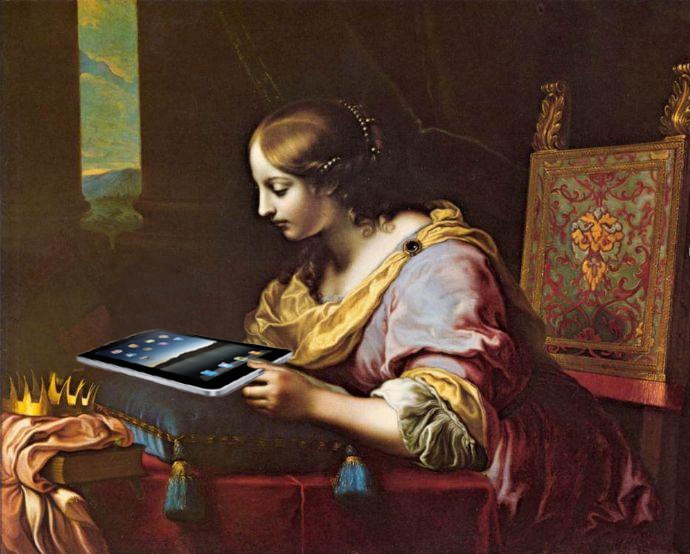 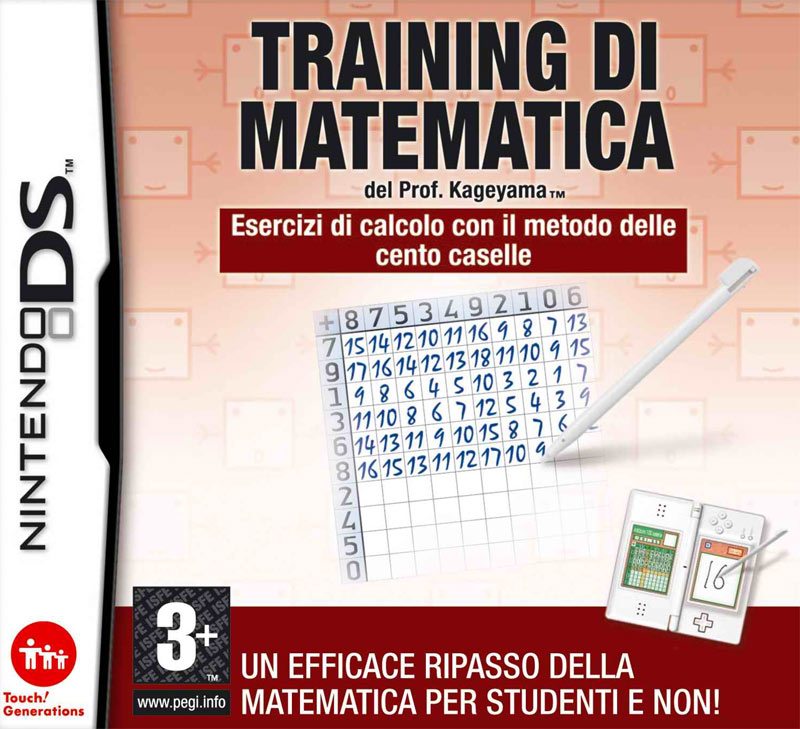 VIRALIDAD
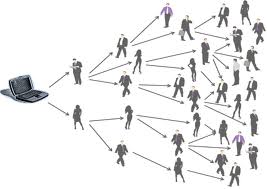 http://www.youtube.com/watch?v=9bZkp7q19f0
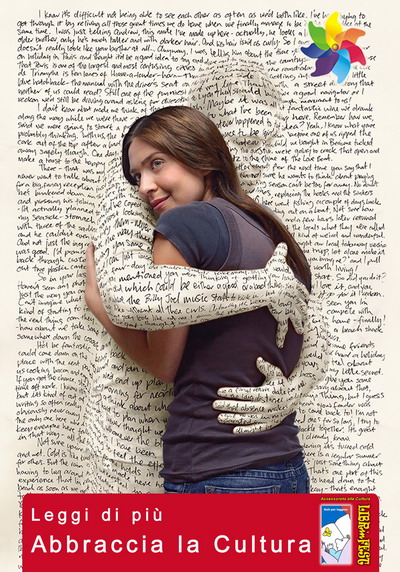 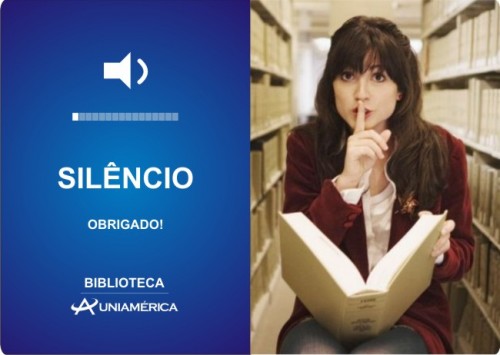 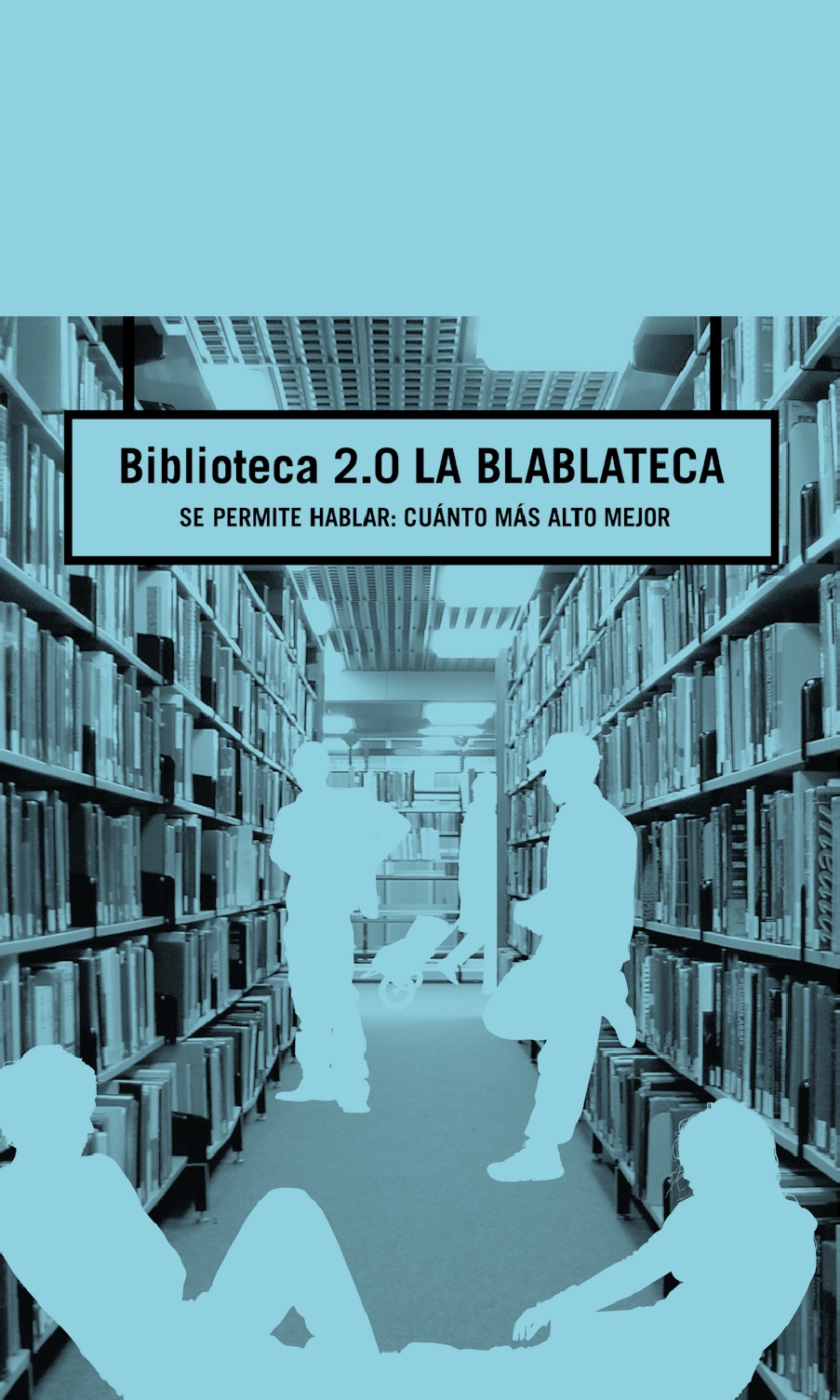 "Content is not the King. Conversation is".